İBuenos tardes!
Good afternoon!
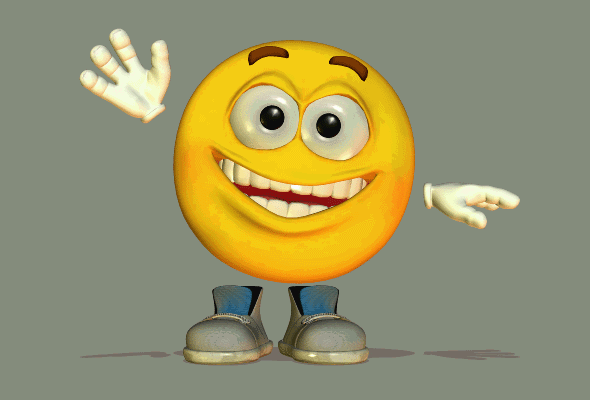 Warm-up
¿Cómo te llamas?
What’s your name?
¿Cuántos años tienes?
How old are you?
¿De dónde eres?
Where are you from?
Guess the rebus
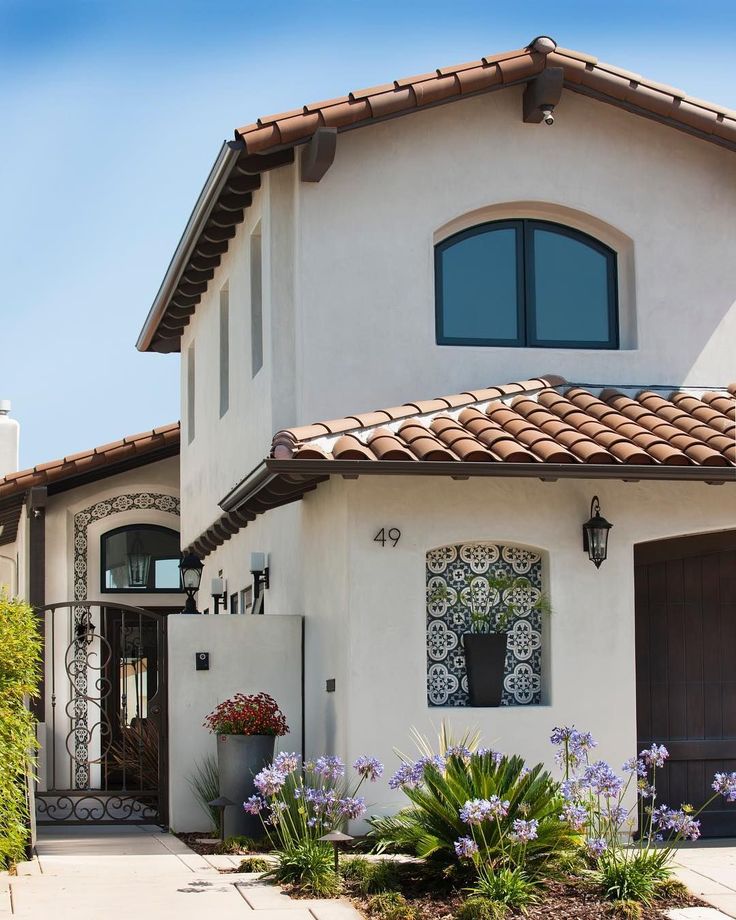 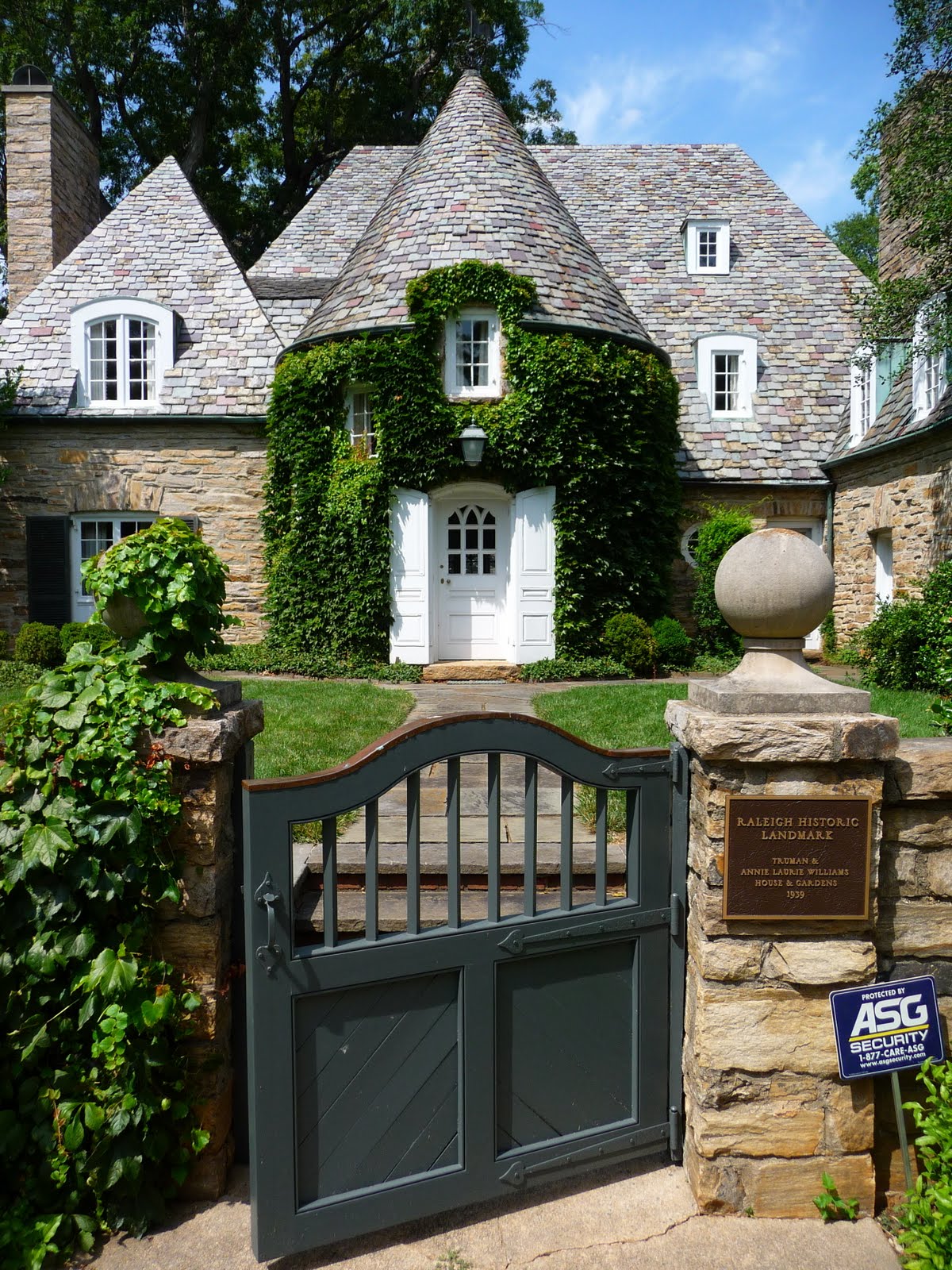 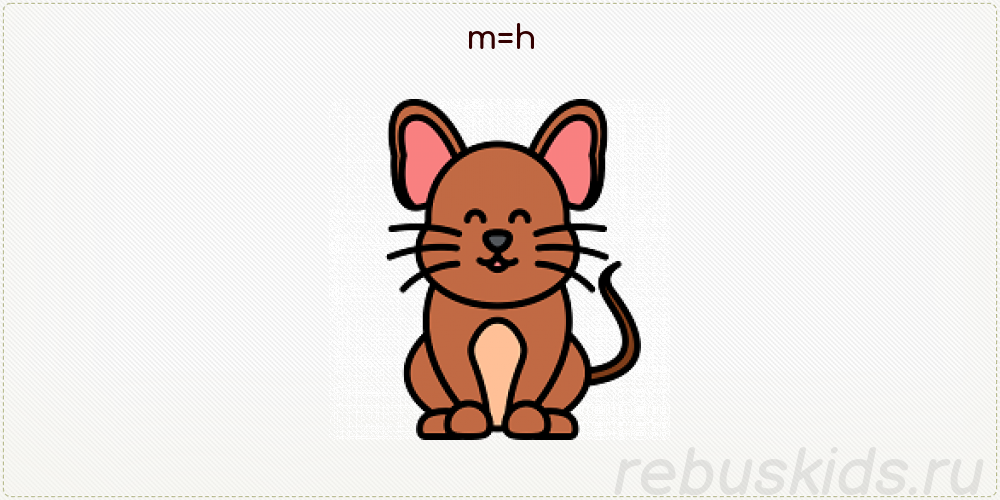 My house – Mi casa
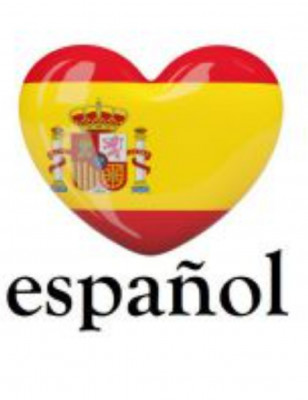 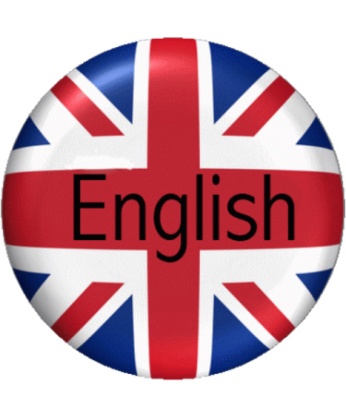 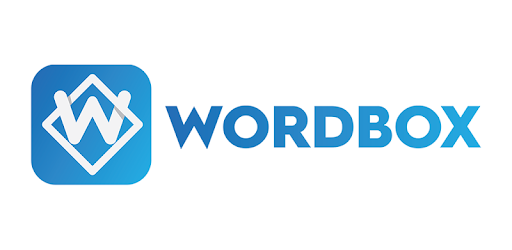 una  habitacion 
una cocina  
un comedor
un salón
un  dormitorio
un  vestíbulo
un cuarto de baño 
moderno
acogedor
confortable
grande
pequeño
- комната –
- кухня – 
- столовая – 
- гостинная –
 - спальня – 
прихожая - 
- ванная - 
- современный – уютный – 
- удобный -  
- большой -
- маленький -
a room
a kitchen
a dining room
a living-room
a bedroom
a hall
a bathroom
modern
cosy
comfortable
big
small
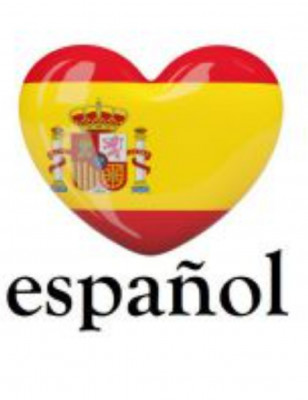 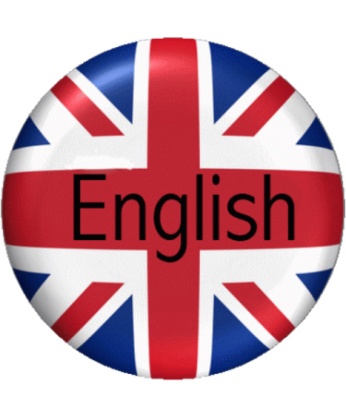 Глаголы  для описания дома,  комнаты
En mi casa hay …
There is\are …
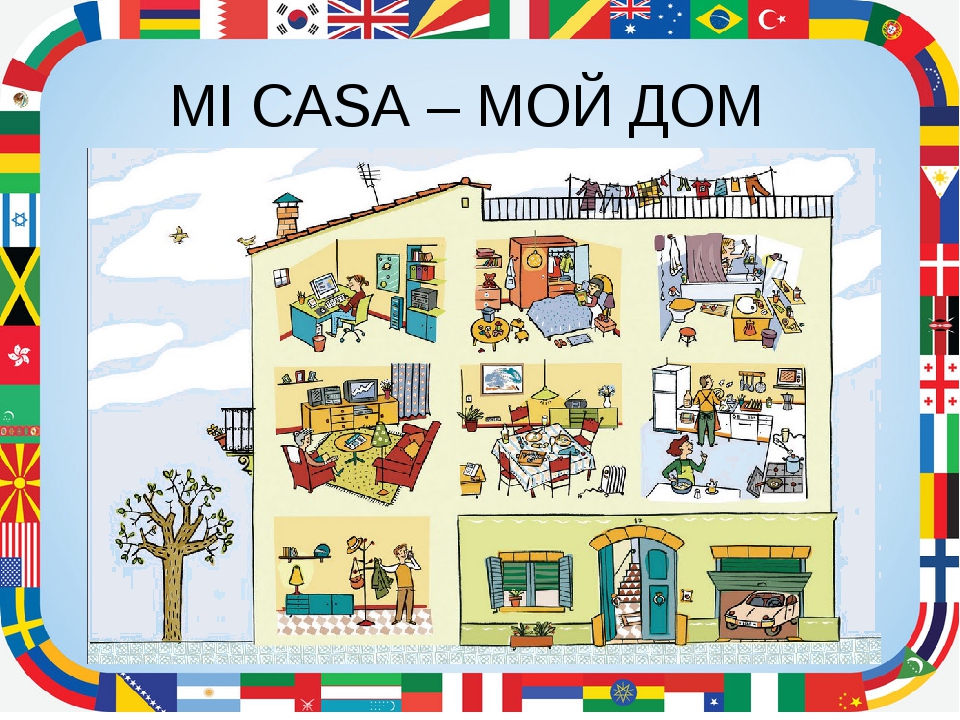 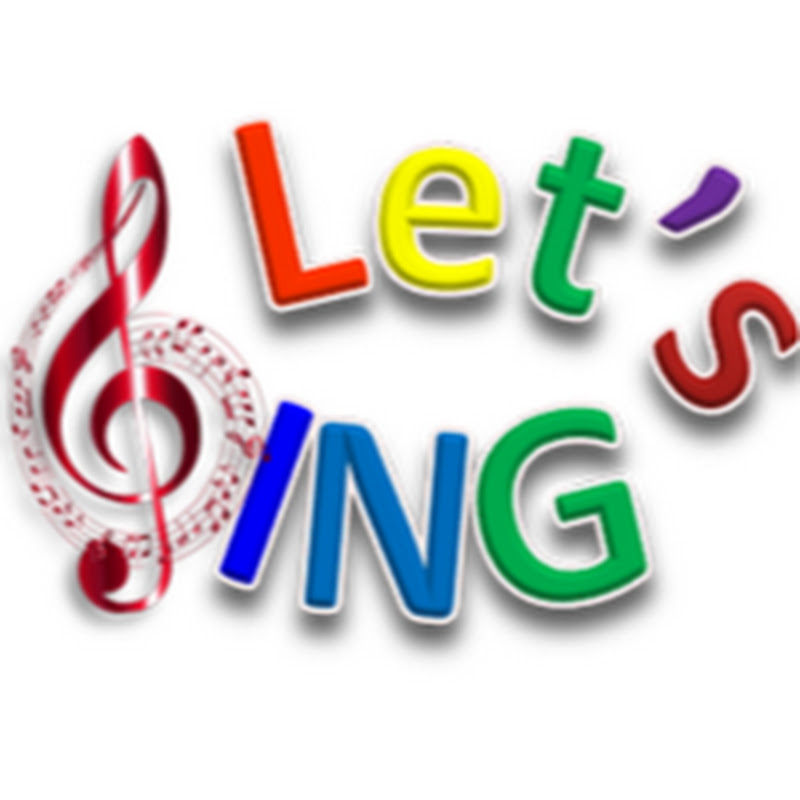 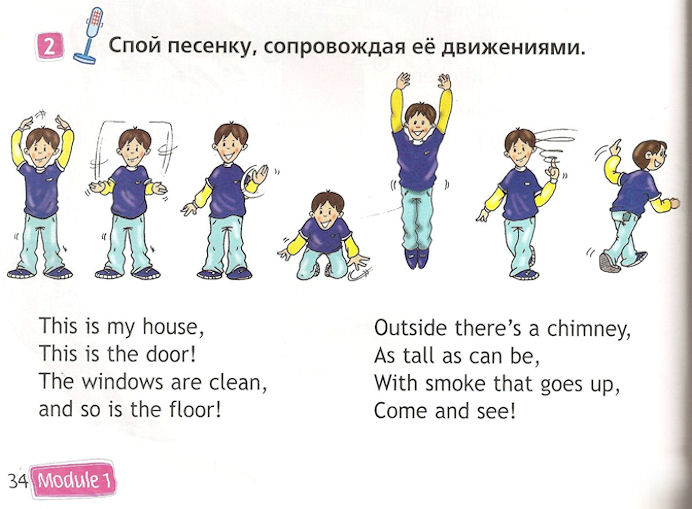 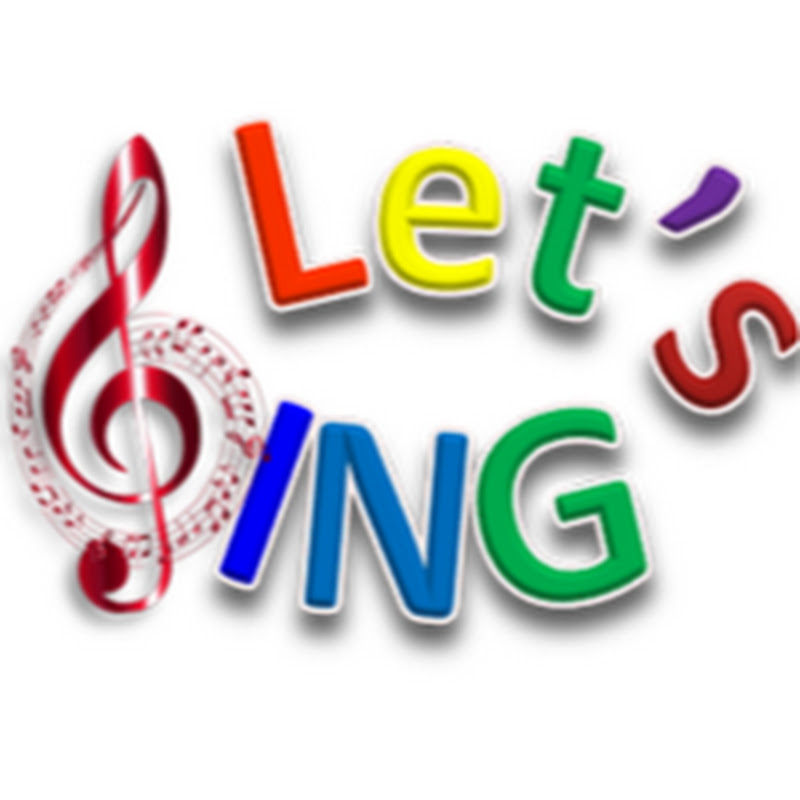 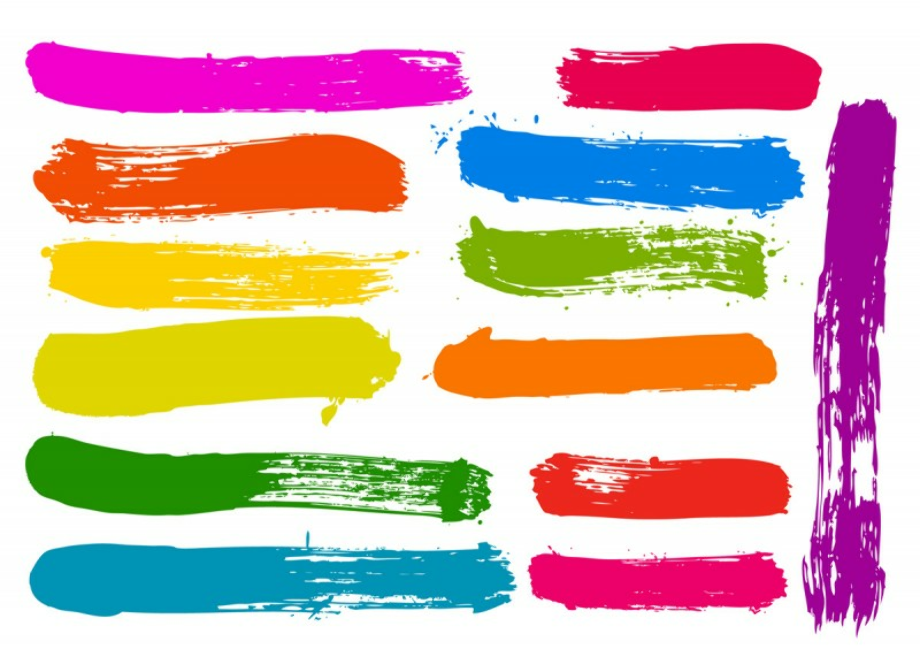 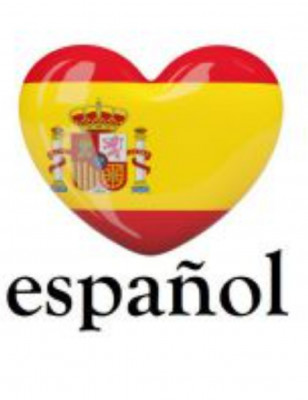 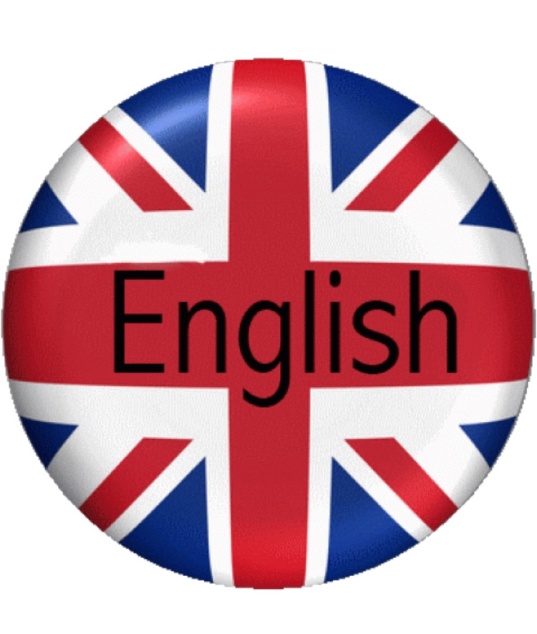 a blue armchair
un sillón azul
a modern kitchen
una cocina  modernа
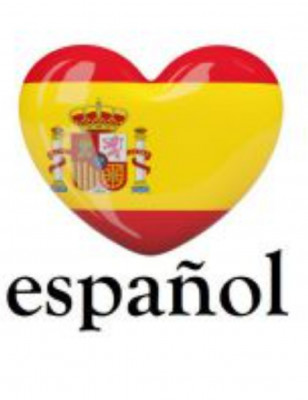 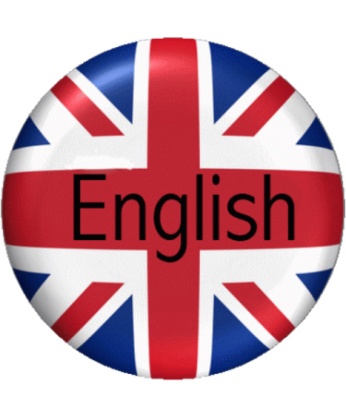 Глаголы  для описания дома,  комнаты
«TO BE» имеет значение  «быть», «находиться», «существовать», «являться», часто не переводится вообще.
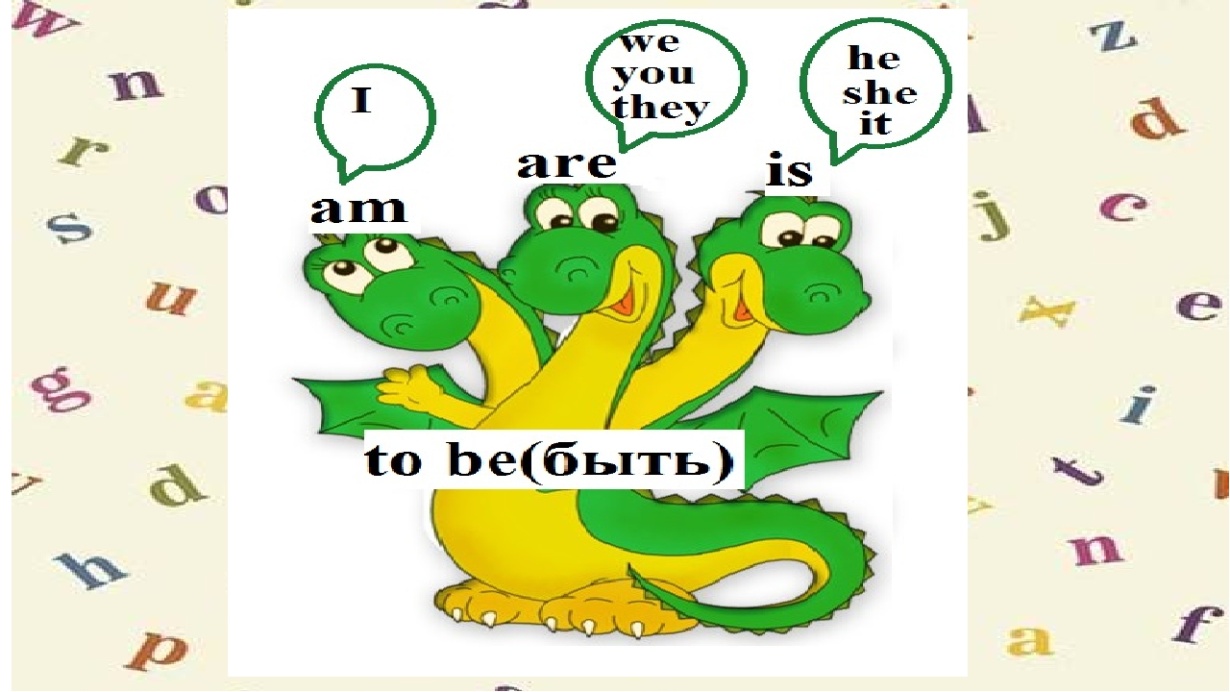 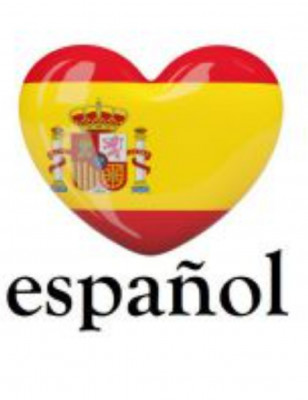 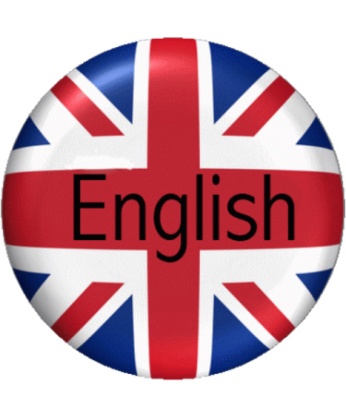 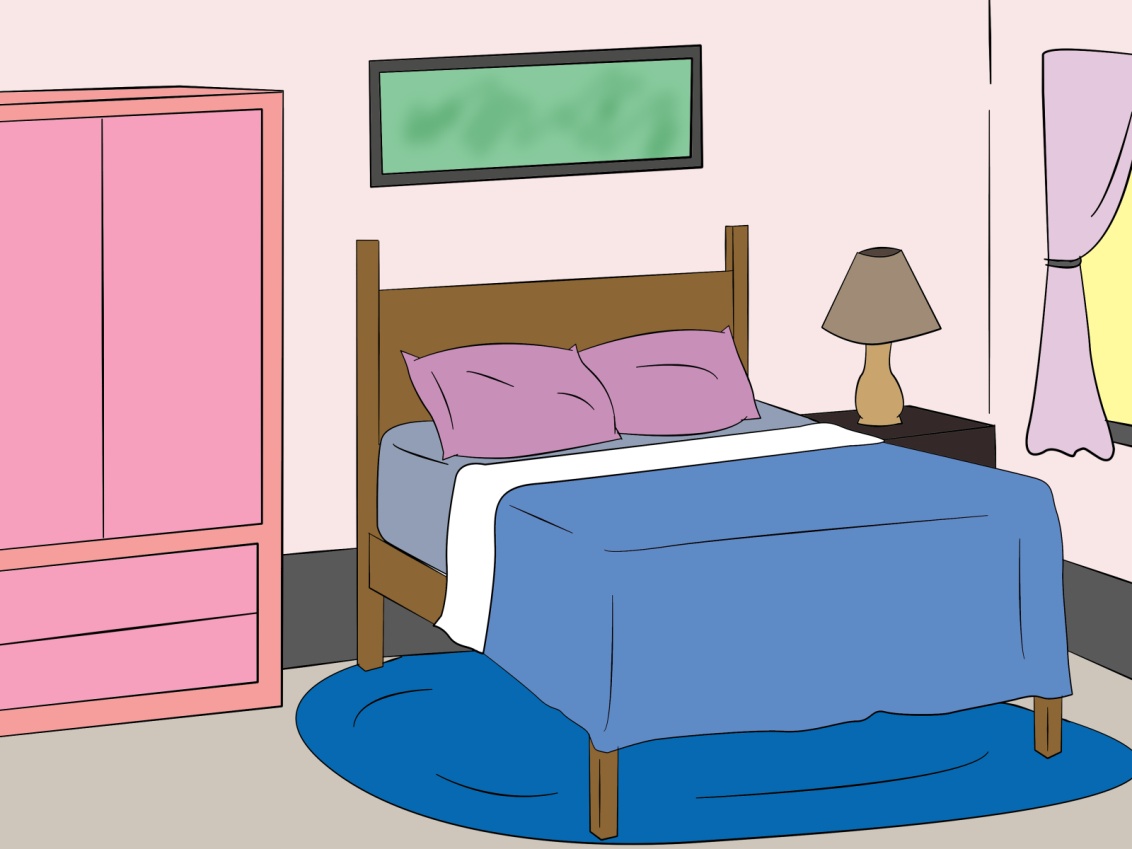 La habitacion es … En el dormitorio hay ….
The room is ….
 There is\are …
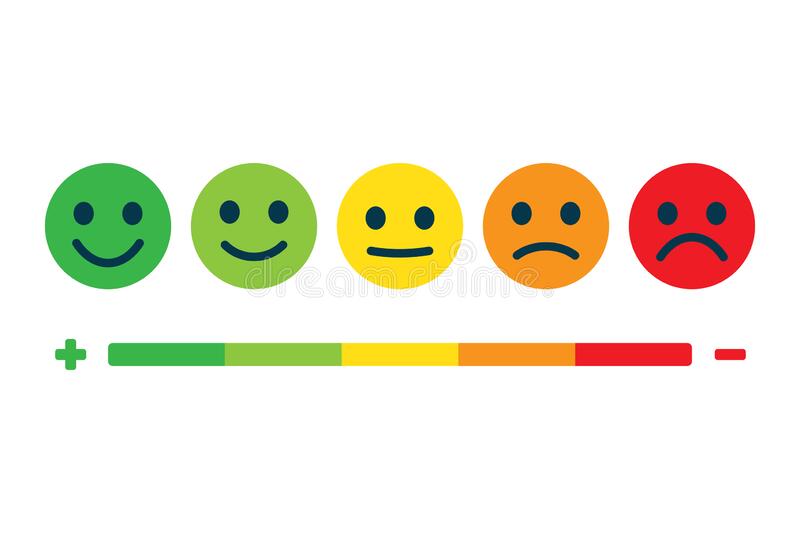 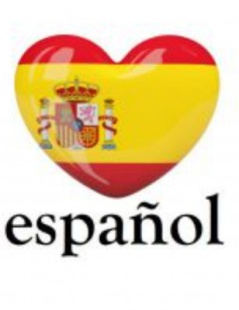 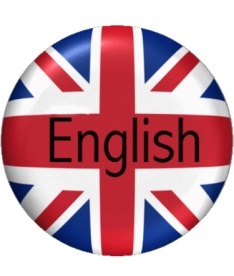 prepositions  preposiciónes
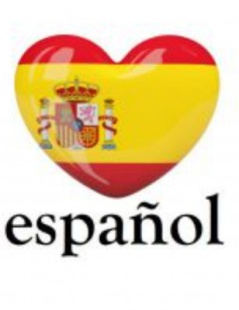 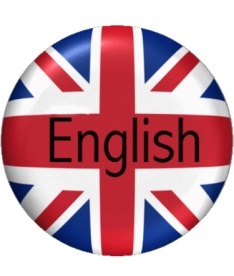 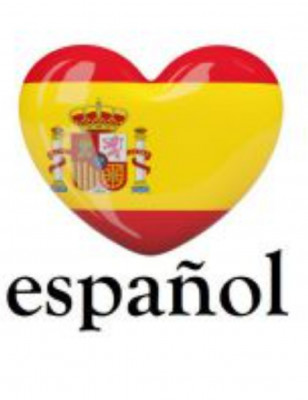 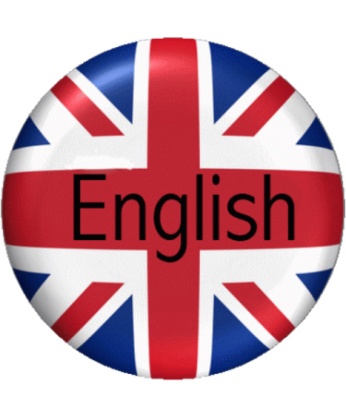 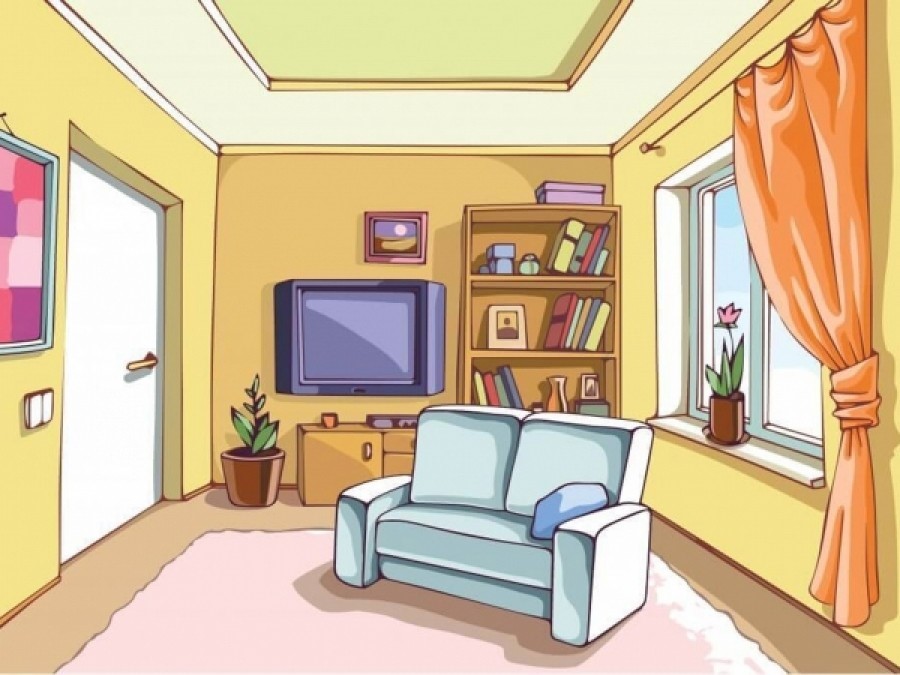 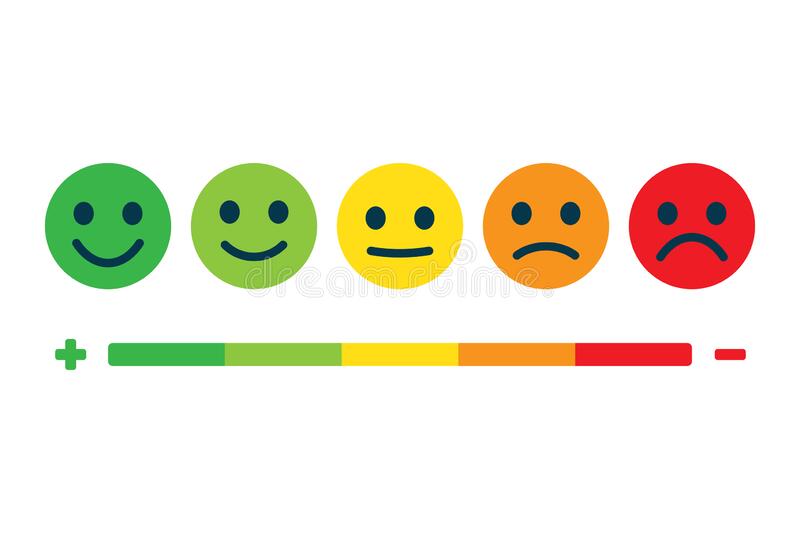 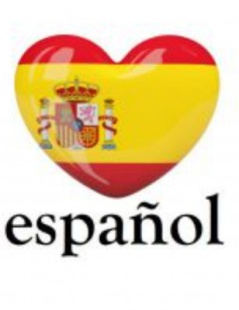 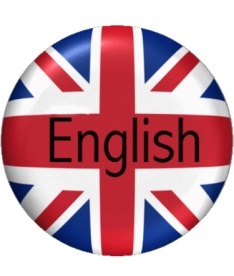